Природа в городе
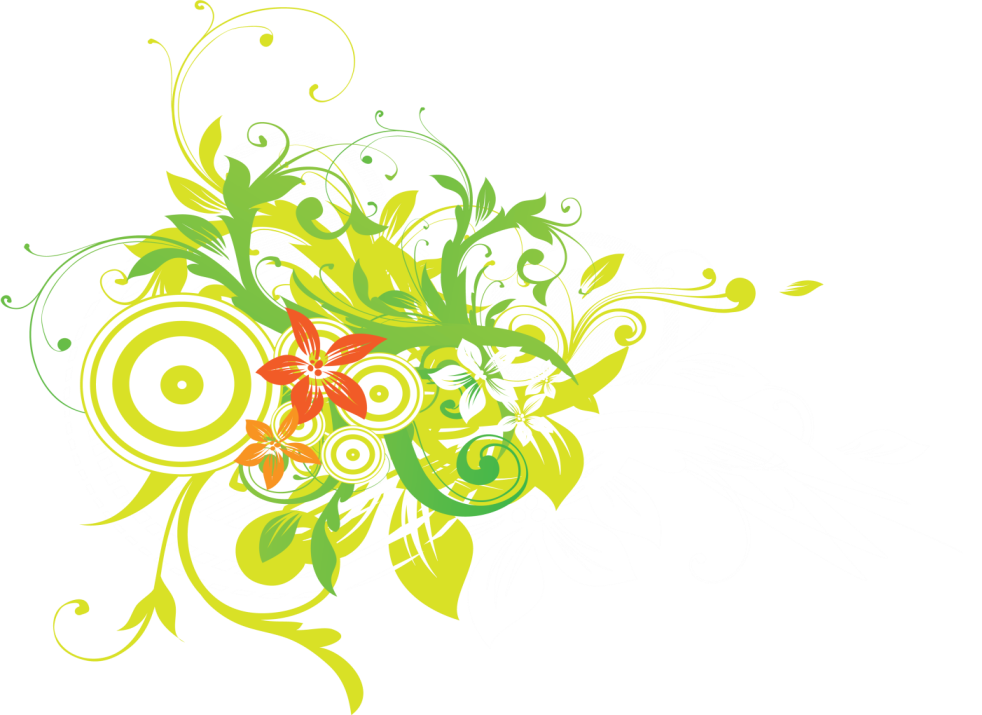 Работу выполнила учитель 
ГБОУ «Гимназия№177»
г. Санкт-Петербурга
Петрова Ольга Владимировна
Лиственные  деревья
Хвойные  деревья
Цветы украшают наш город
Клумбы нашего города
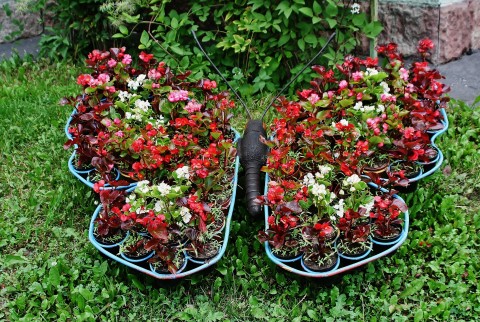 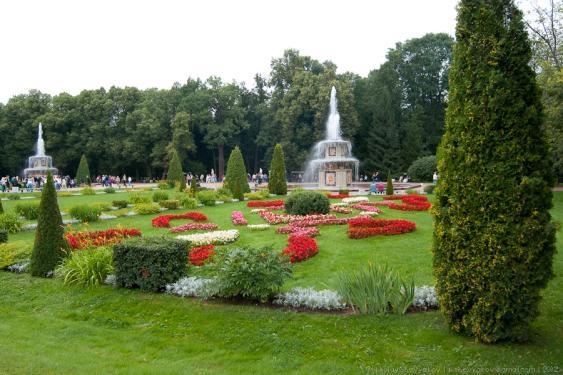 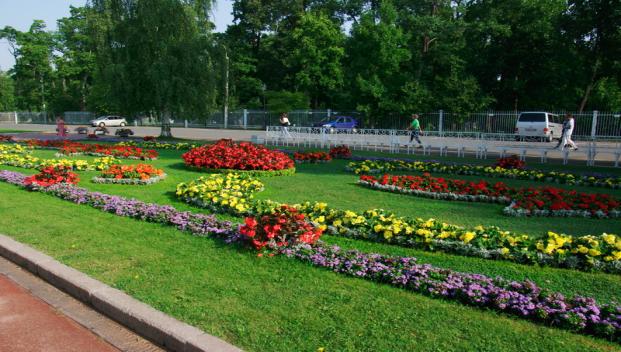 Вальс цветов
Цветочная викторина
?
?
?
?
?
Назовите красиво цветущие декоративные цветы, которые имеют последнюю букву «С»?
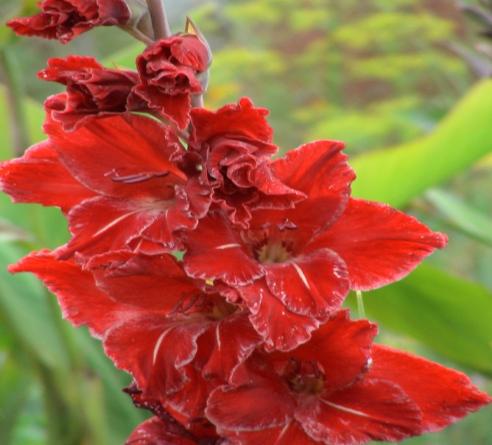 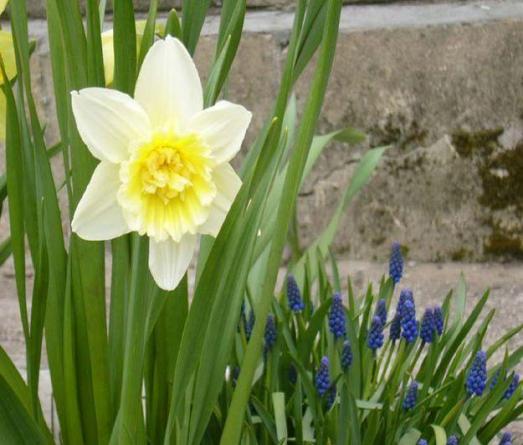 Нарцисс
Гладиолус
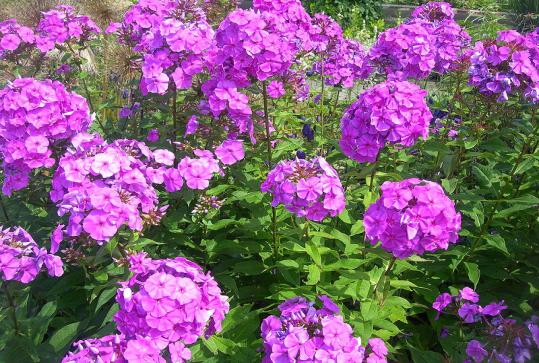 Флокс
Весной или летом цветет сирень?
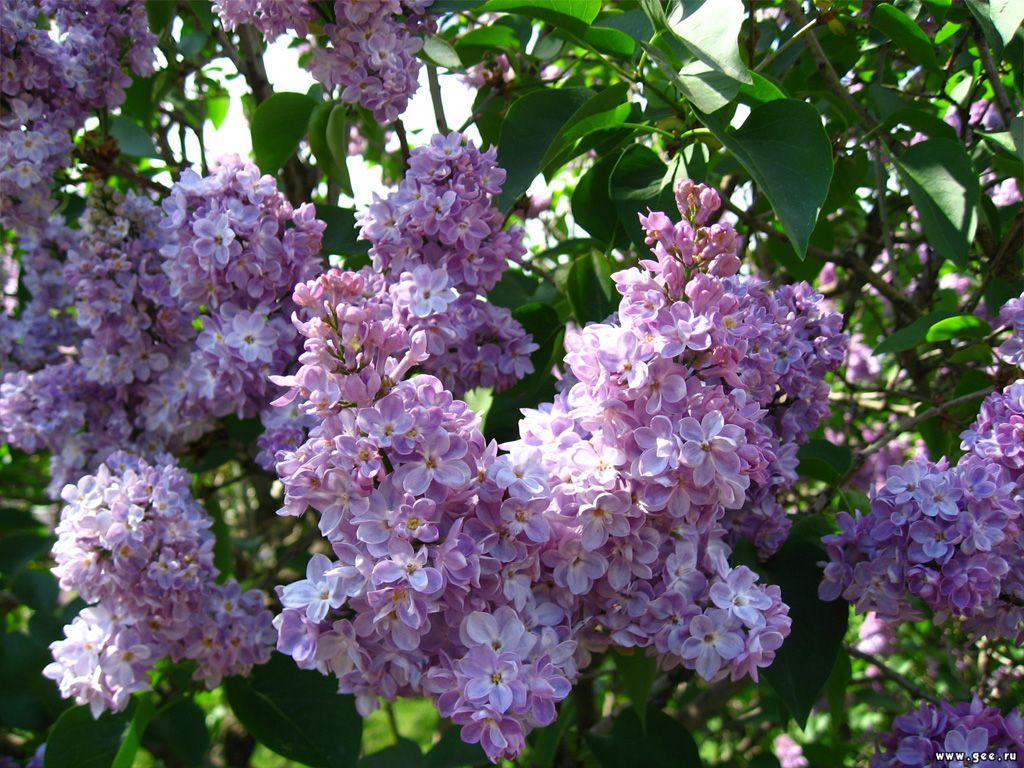 Весной, лето считается после отцветания сирени.
Какие растения первыми зацветают у нас весной?
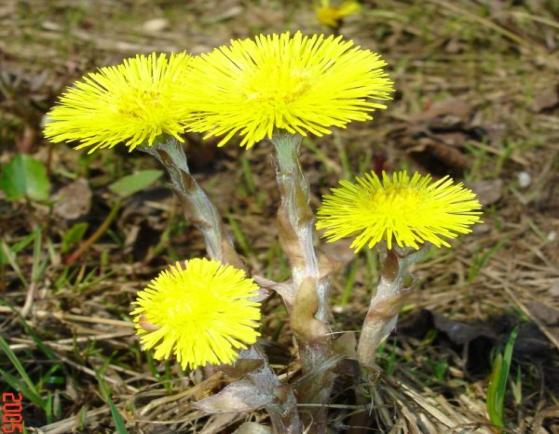 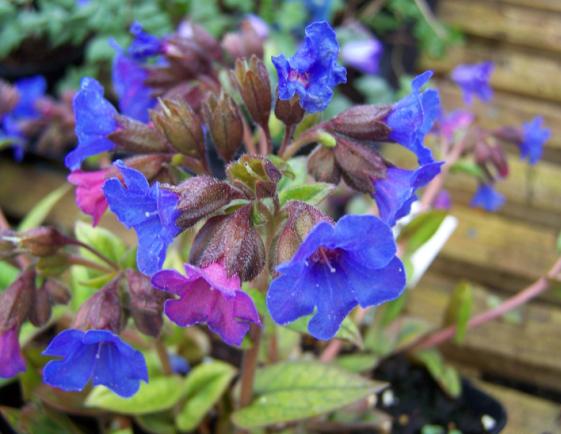 Мать-и-мачеха
Медуница
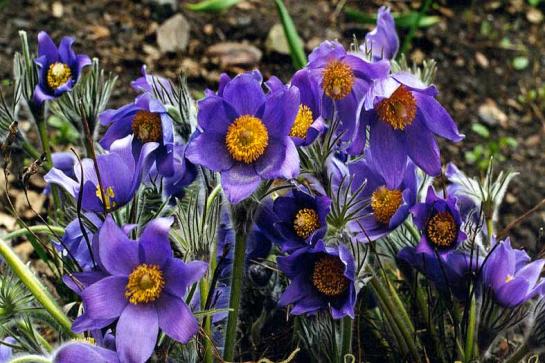 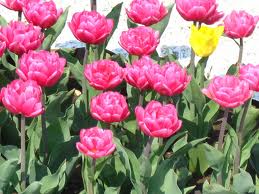 Сон-трава
Тюльпан
Назовите цветы, предупреждающие нас о ненастной погоде?
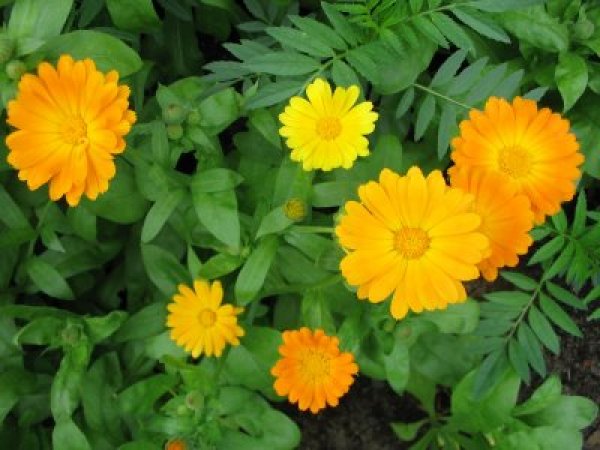 Календула -  венчики перед дождем закрываются.
Какой цветок называют «королевой» цветов?
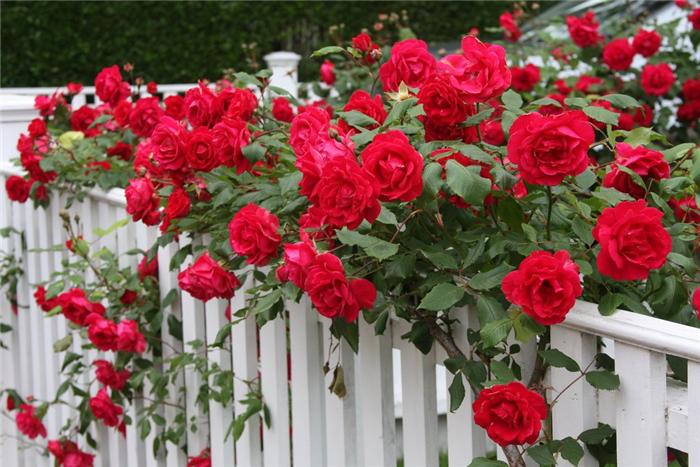 Роза
Вы, ребята, молодцы! 
Все вы знаете цветы!
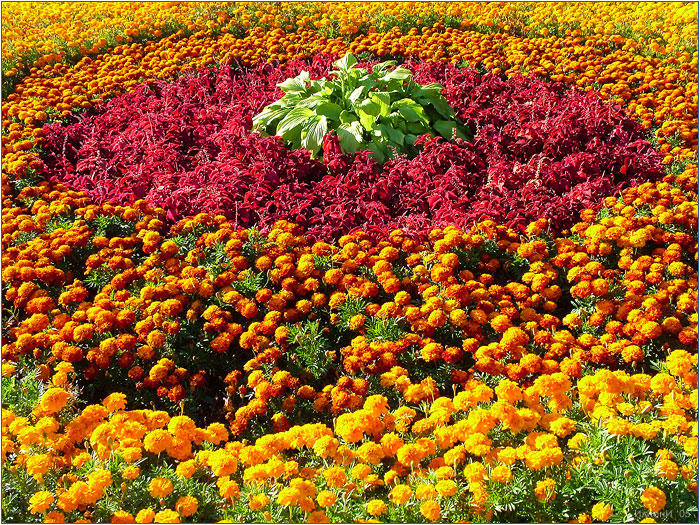 Спасибо за внимание!